WBS Maths Knowledge Organiser
Unit 14 – Multiplicative reasoning
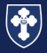 I can …
Keywords
Change, profit, loss, compound, simple, interest, per annum, speed, distance, time, pressure, force, area, mass, density, volume, reverse percentage, average speed, accelerate, ratio, proportion, direct proportion, inverse proportion.
Percentage Change
Compound Interest
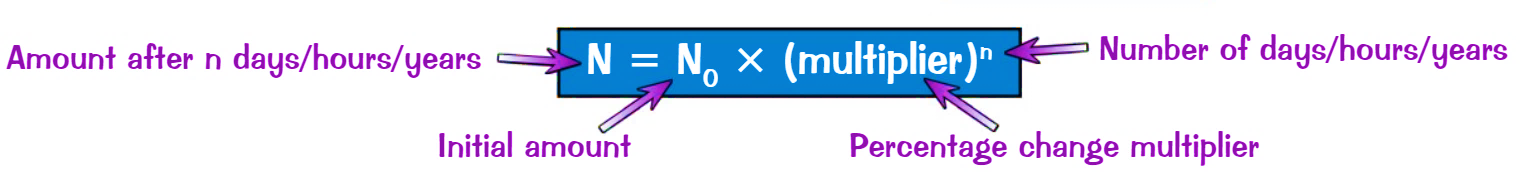 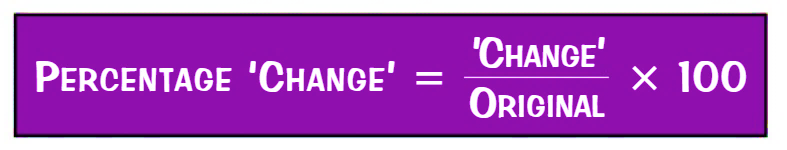 This will work for calculating percentage profit.
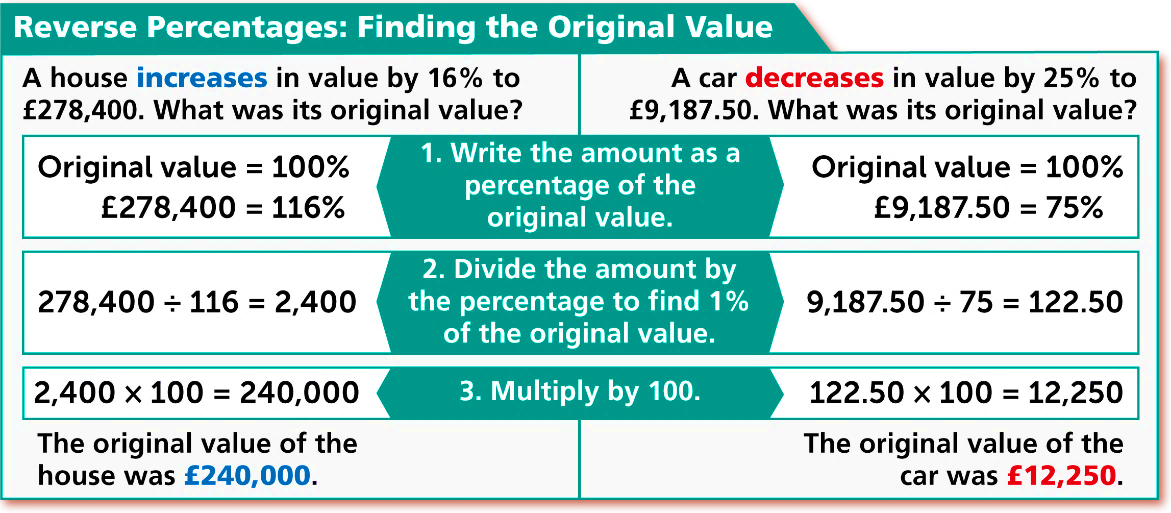 Inverse Proportion
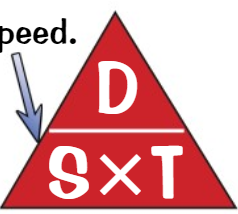 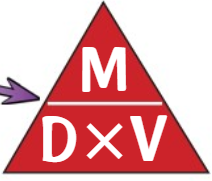 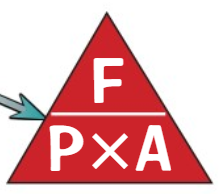 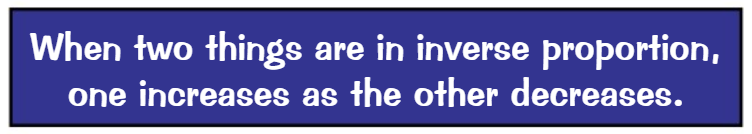 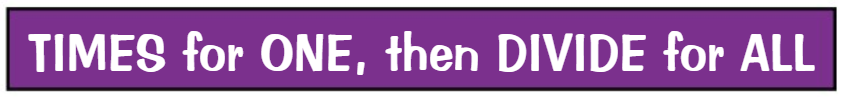 Force
Pressure
Area
Mass
Density
Volume
Speed 
Distance
Time
Direct Proportion
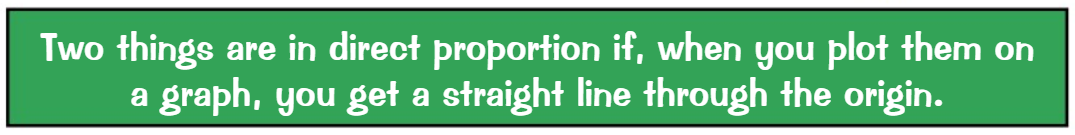 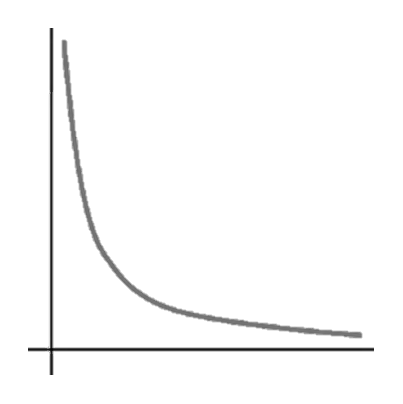 Ratio and Proportion
The key rule for working with proportion is
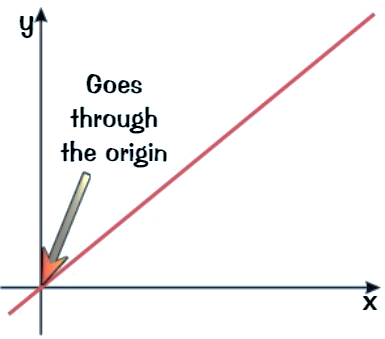 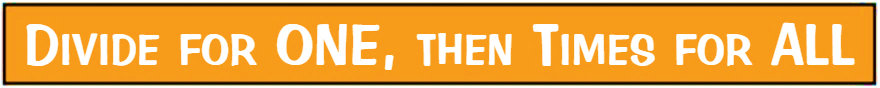 Hegarty maths
89-98, 716-733
Prior Knowledge
Proportion, Ratio, Fractions, Percentage Change, Calculator Use
Corbett Maths Clip
234-7, 240, 299, 384-5, 254-5